myCIVIS
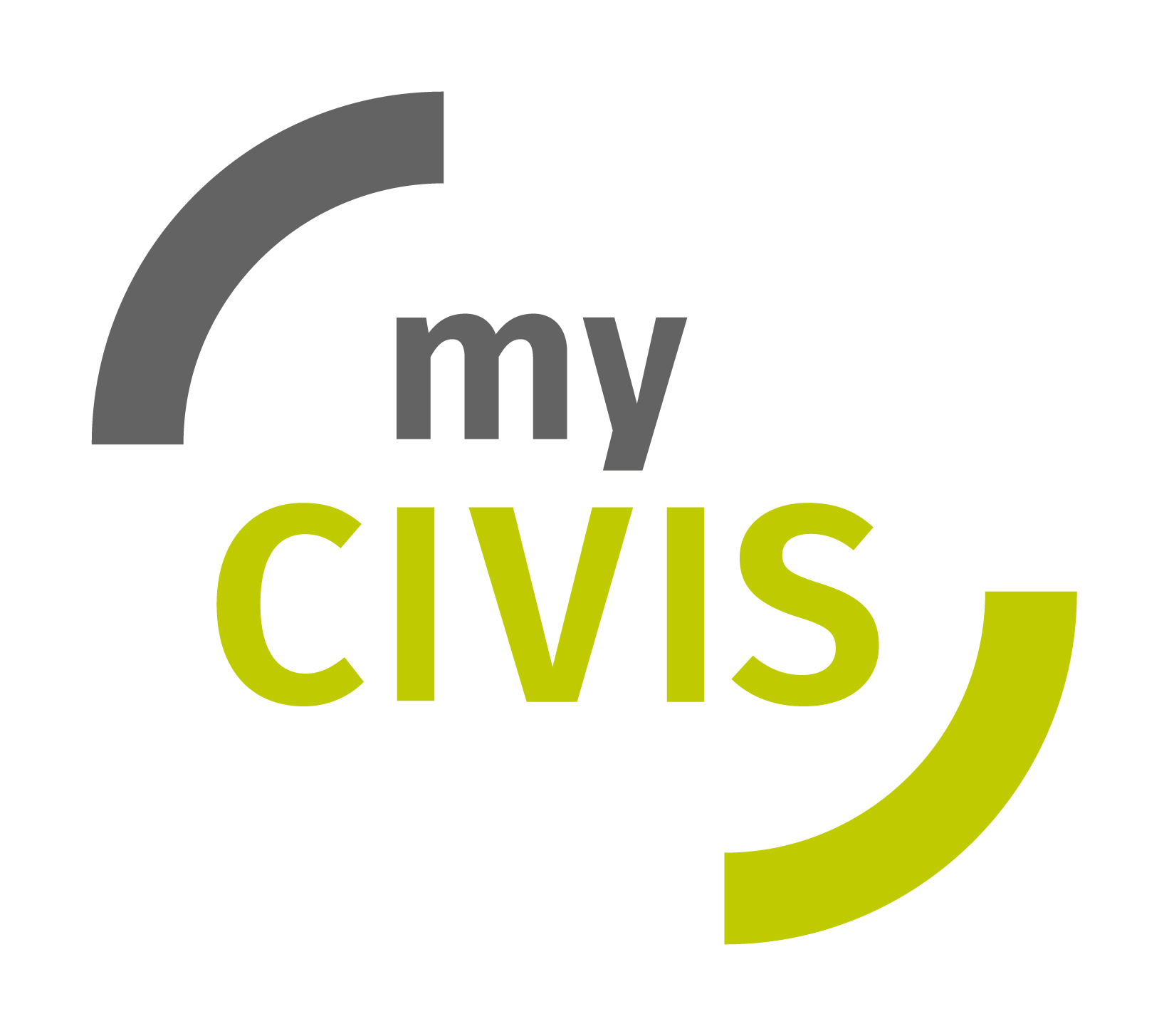 La nuova area riservata della rete civica
Bolzano, 04.10.2017
assessora Waltraud Deeg
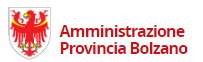 Base (legale)
servizi online
attualmente piú di 80 servizi online tramiteaccesso e-Gov e/o Carta Servizi
servizi online (per esempio): 
assegno provinciale al nucleo familiare
assegno provinciale ai figli
iscrizione agli esami di bi- e trilinguismo
mensa per scolari
visura catastrale
altri servizi online in programmazione
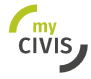 MyCivis è l‘evoluzione dell‘area riservata della rete civica
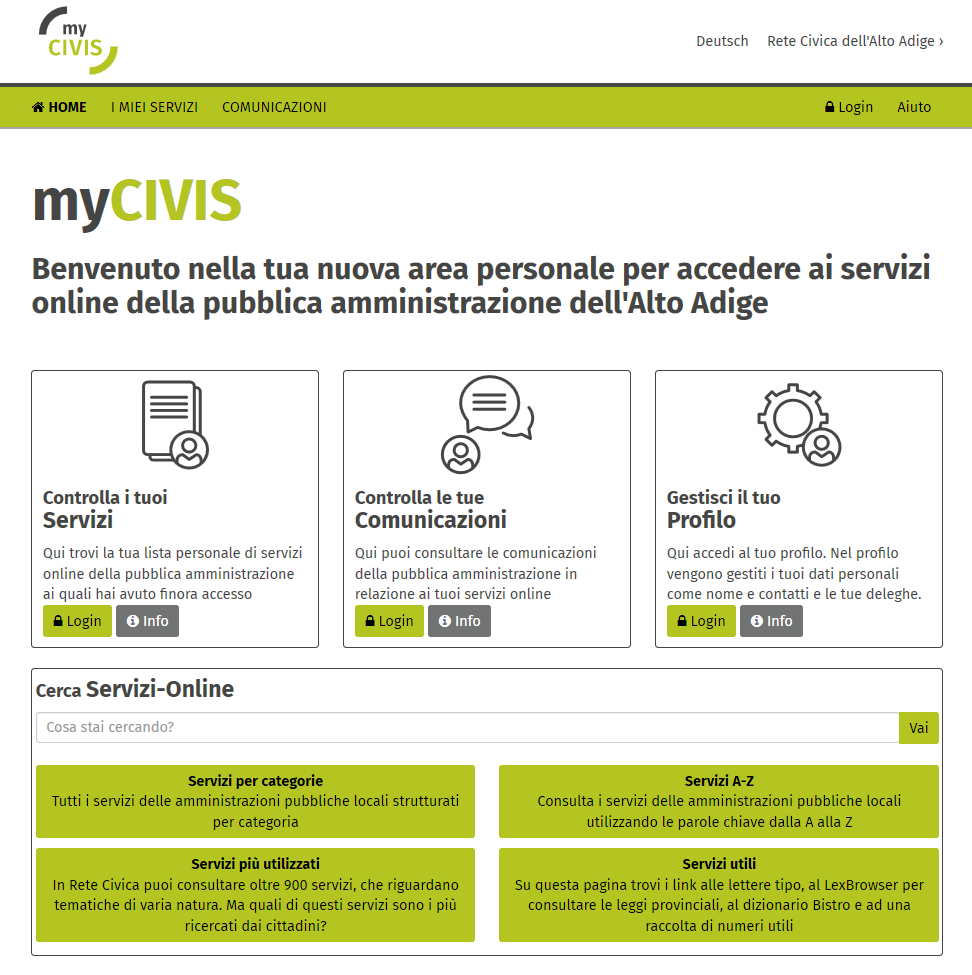 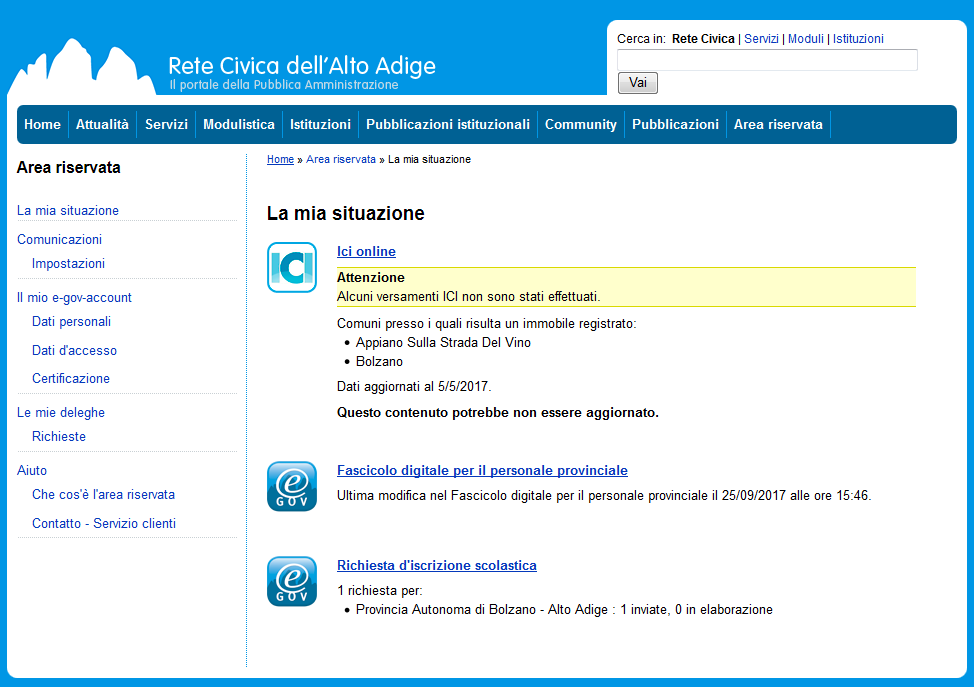 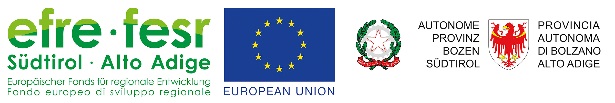 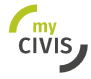 Accesso a MyCivis e ai servizi onlinetramite tre „chiavi“ di accesso da ottobre 2017 fino a fine febbraio 2018
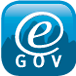 Identità Digitale Alto Adige (eGov-Account)
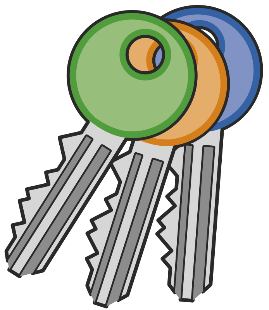 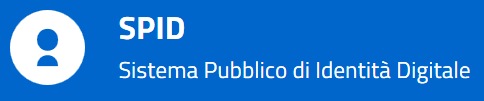 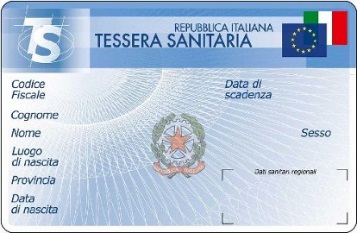 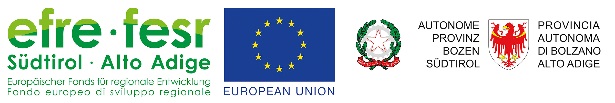 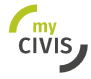 Accesso a MyCivis e ai servizi onlinetramite due „chiavi“ di accesso a partire da marzo 2018
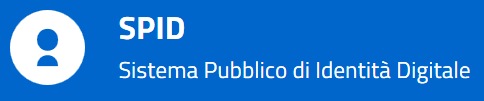 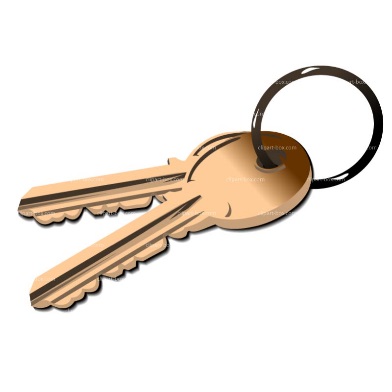 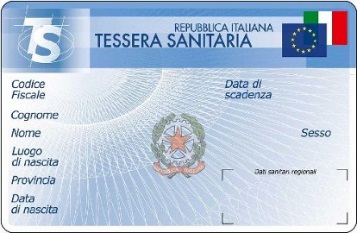 Previsto dal Codice dell‘Amministrazione Digitale e dalle linee guida AgID
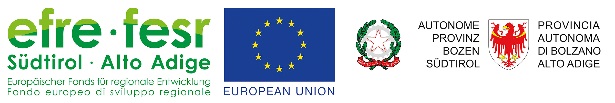 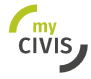 Piano di transizione
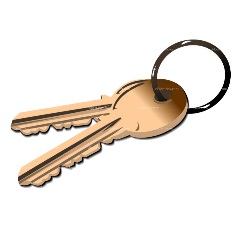 Identità Digitale Alto Adige (Account eGov)
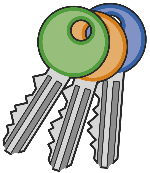 SPID (spid.gov.it)
SPID
Carta Nazionale Servizi
Carta Nazionale Servizi
03/10/2017
01/03/2018
Al posto dell‘Account eGov bisogna attivare uno SPID
Non vengono più emessi nuovi Account eGov
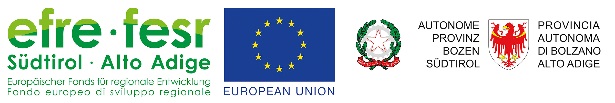 Area risverata nella rete civica
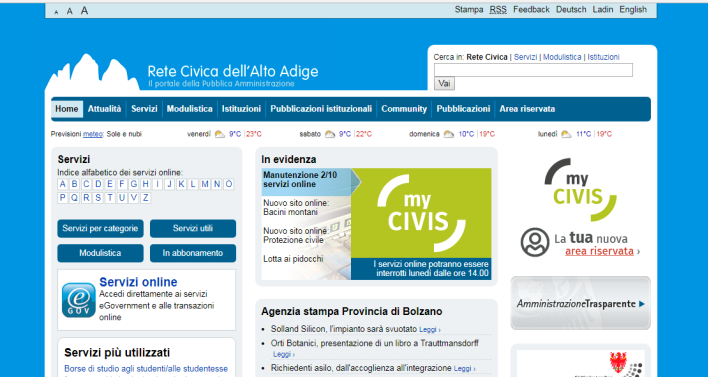 http://www.retecivica.bz.it
https://my.civis.bz.it
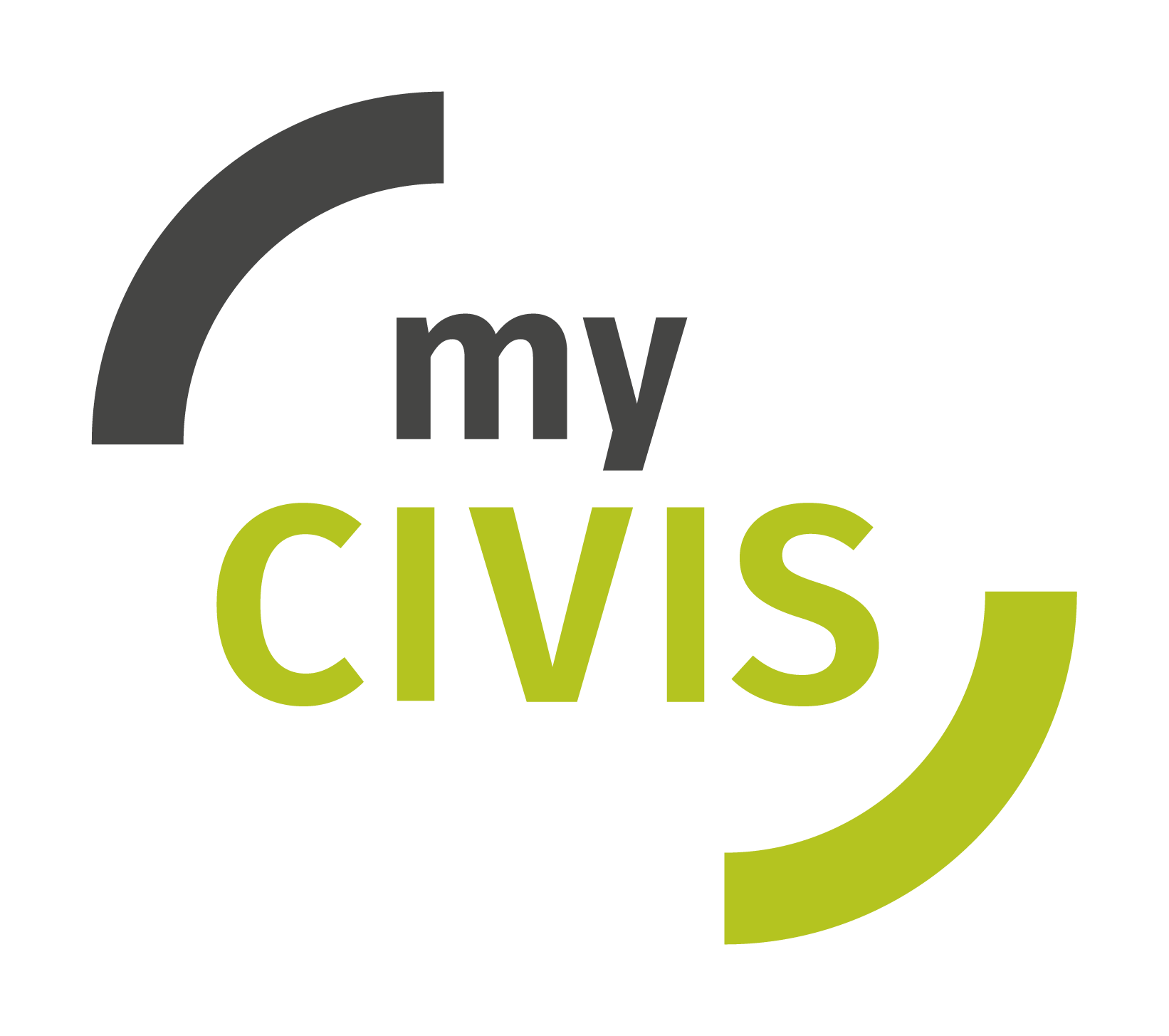 myCIVIS „Homepage“
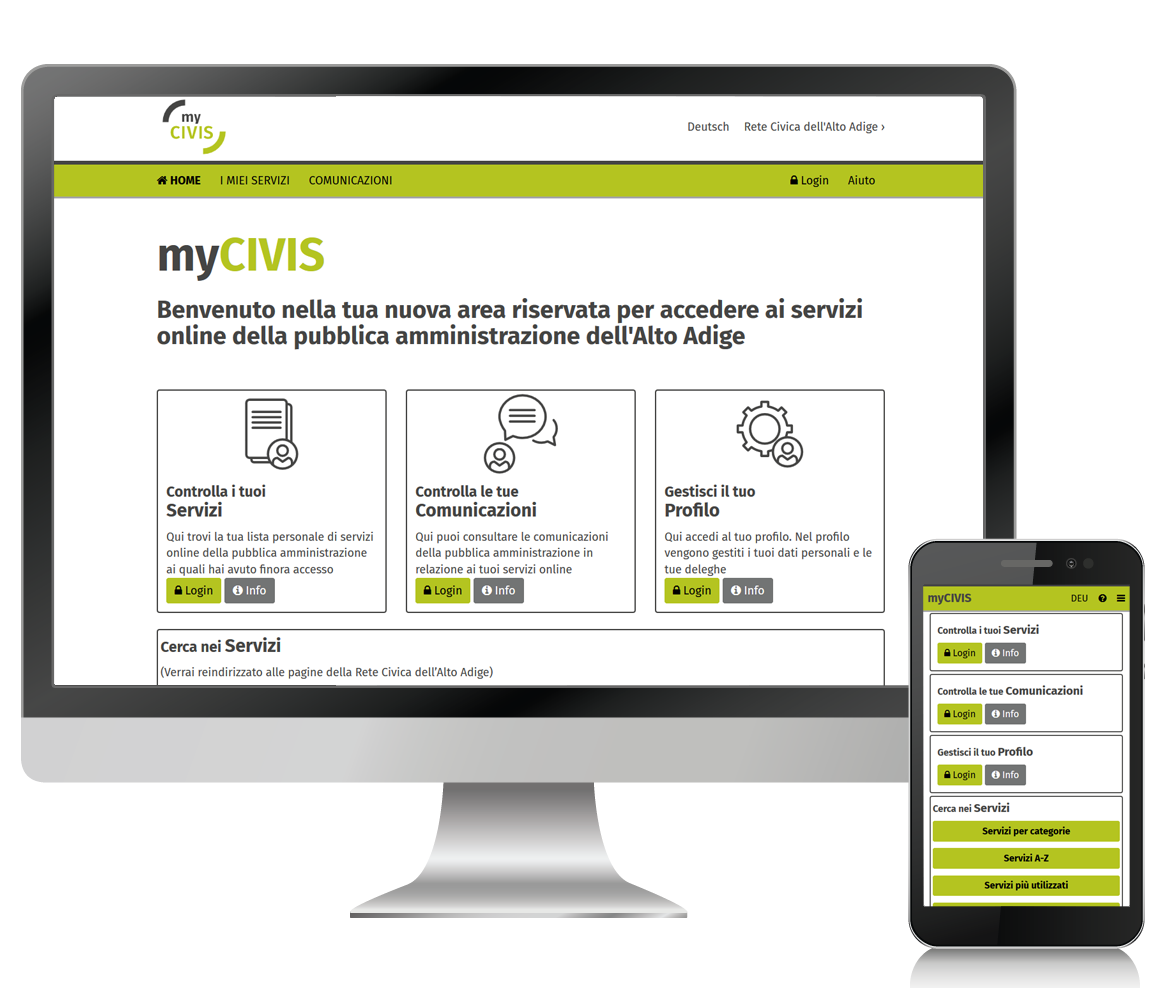 myCIVIS si presenta in una nuova veste più moderna e accattivante 

le pagine statiche sono ottimizzate per il mobile

myCIVIS dispone di una migliore organizzazione dei contenuti, che sono ora raggiungibili più facilmente

i servizi e i messaggi sono a portata di clic nella sezione ad essi dedicata

l’area riservata della Rete Civica è ormai conosciuta da anni, le funzionalità della nuova versione myCIVIS sono le stesse
my.civis.bz.it
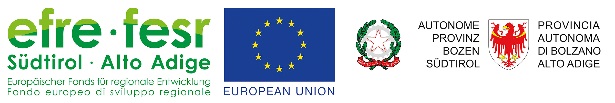 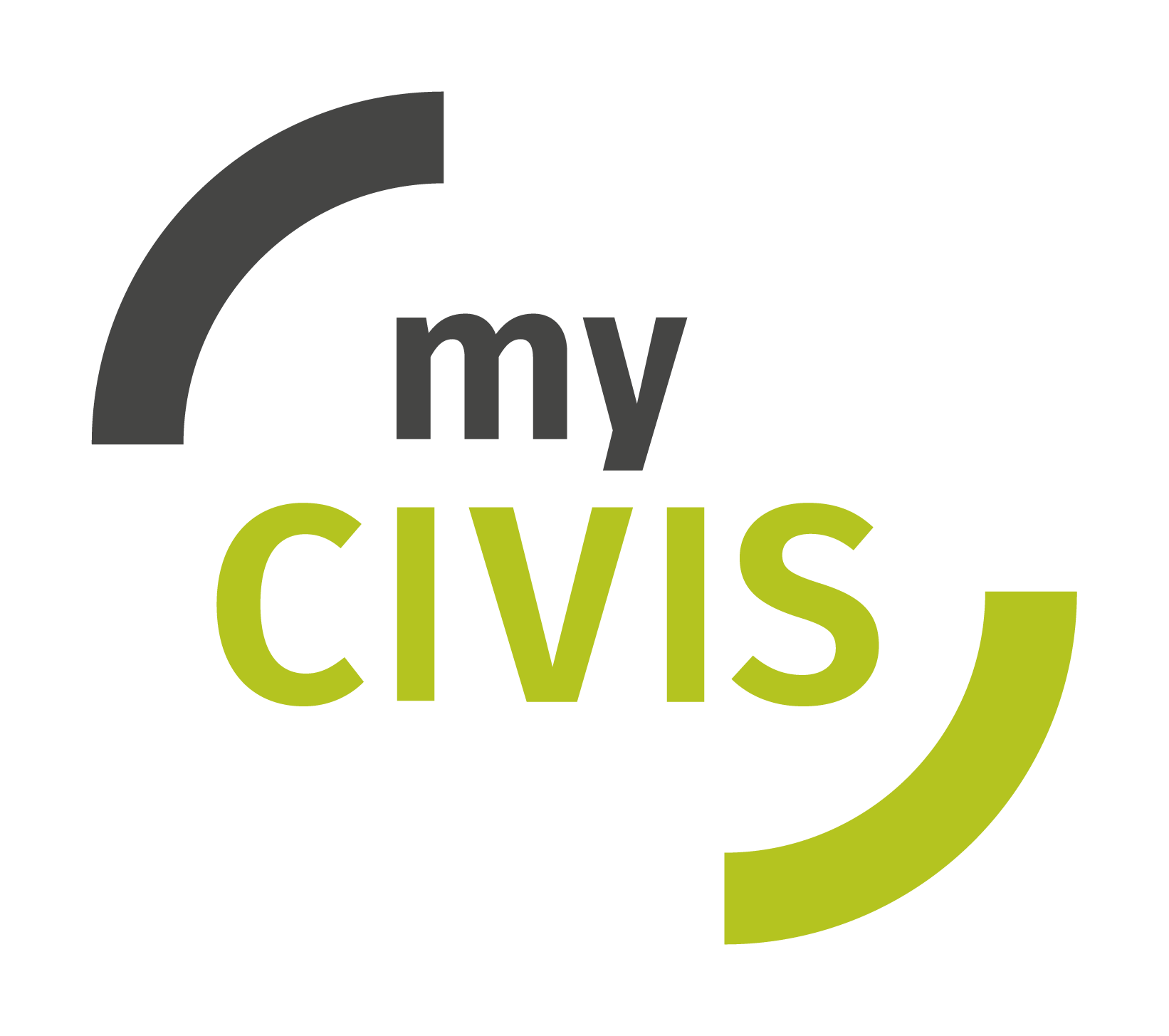 myCIVIS „Aiuto“
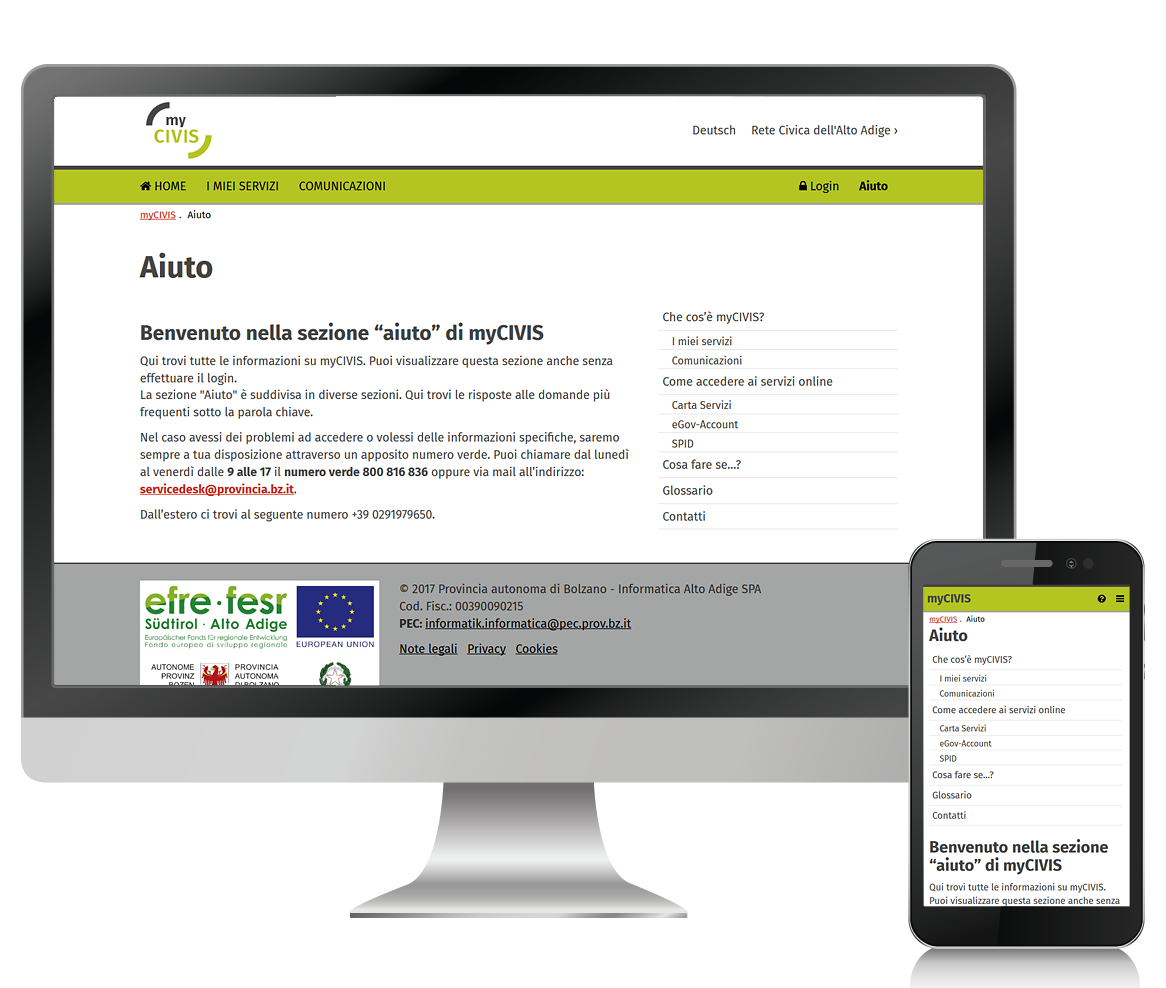 nella sezione „Aiuto“ sono raccolte tutte le informazioni utili che riguardano l’area riservata

è suddivisa in diverse sezioni e si trovano le risposte alle domande più frequenti sotto la parola chiave

la sezione “Aiuto” è consultabili anche senza effettuare il login
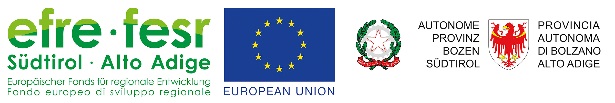 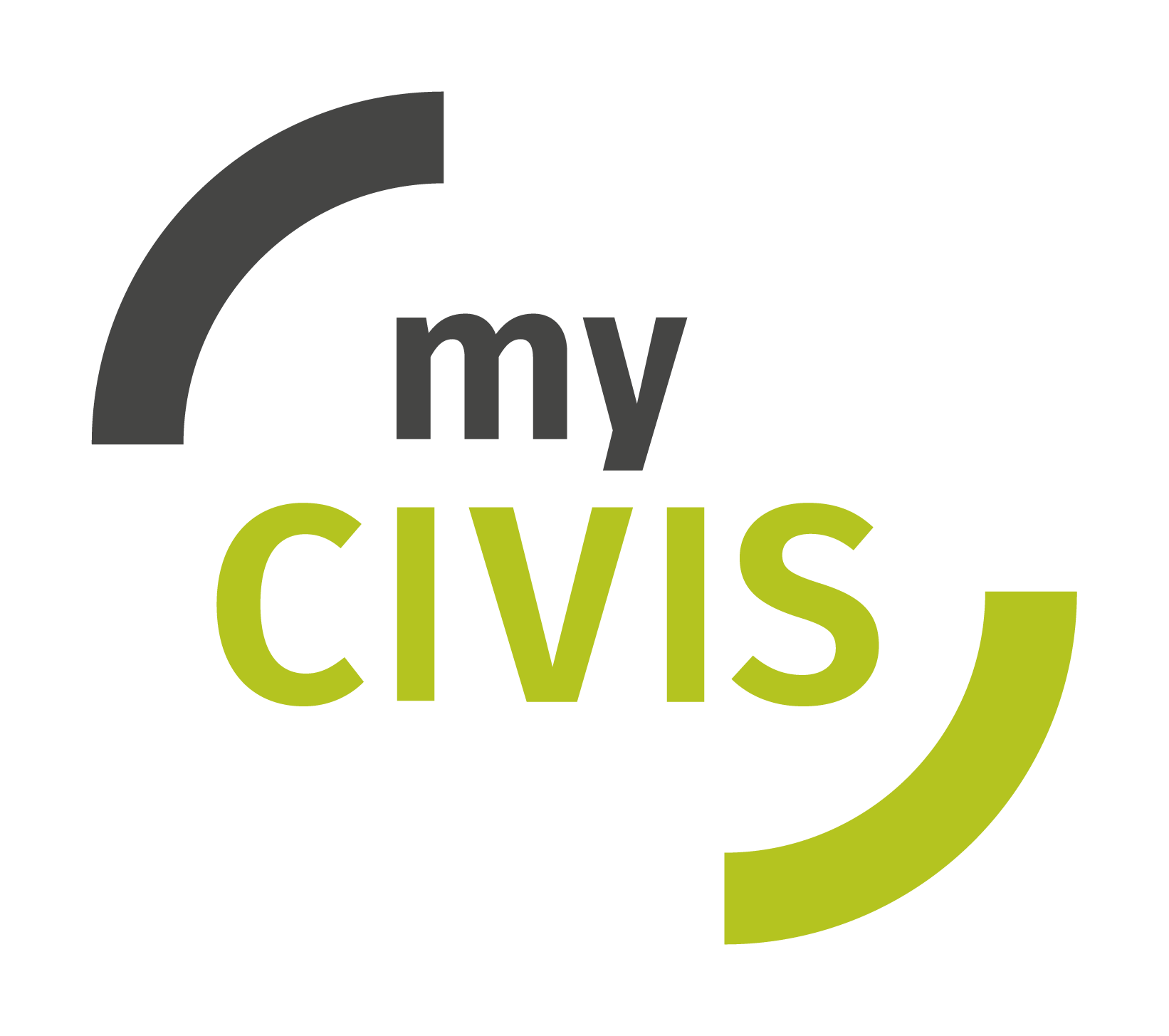 myCIVIS „I miei servizi“
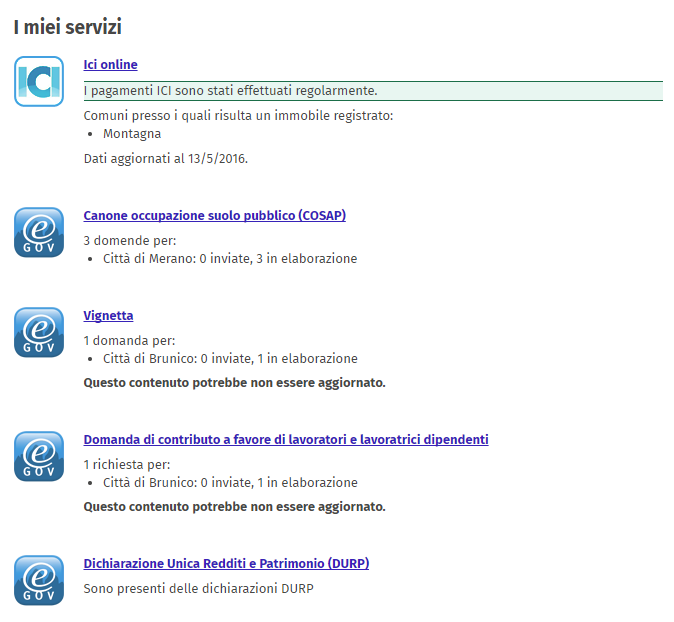 nella sezione „I miei servizi“ si trova la lista personale dei servizi online ai quali l’utente ha finora avuto accesso

tramite “I miei servizi” l’utente accede quindi direttamente alla lista dei suoi servizi online utilizzati

per entrare nella sezione “I miei servizi” è necessario fare il login
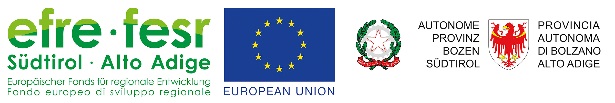 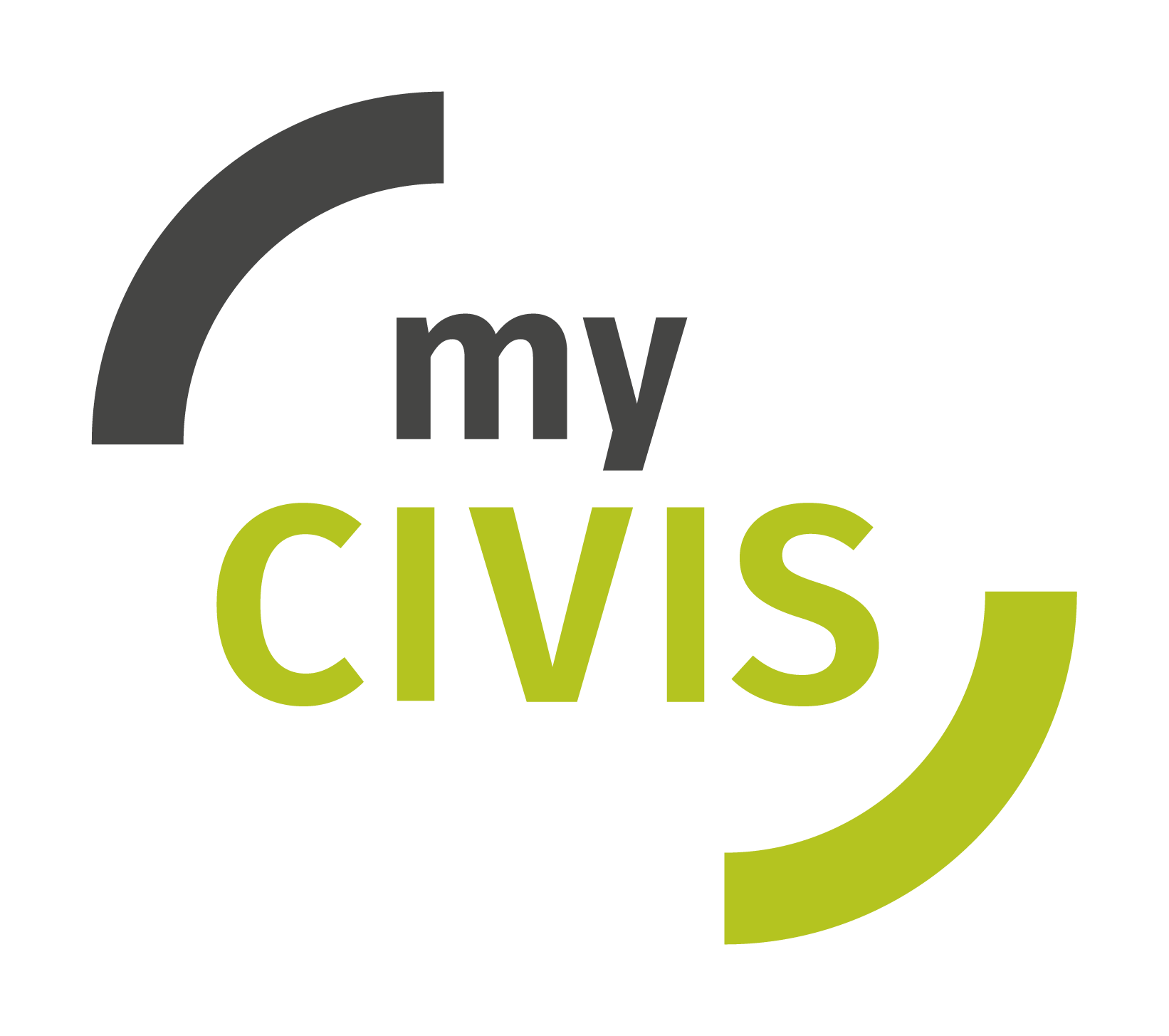 myCIVIS „Comunicazioni“
nella sezione “Comunicazioni” gli utenti trovano tutti gli avvisi che l'amministrazione pubblica  fornisce in relazione ai servizi online utilizzati

in questo modo l’utente viene informato di continuo sullo stato dell'elaborazione della sua richiesta.

per entrare nella sezione “I miei servizi” è necessario fare il login
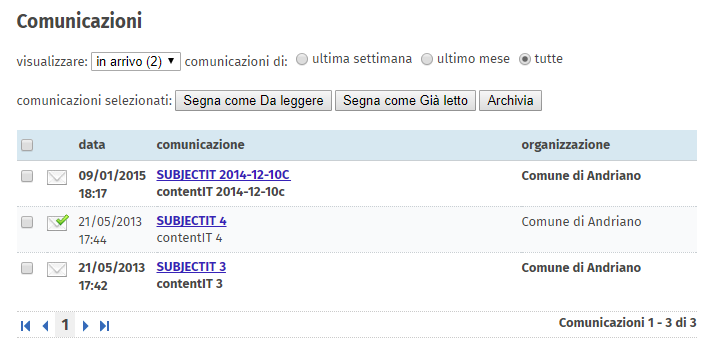 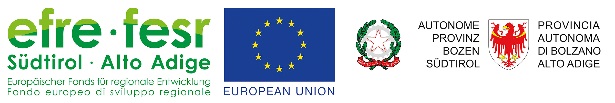 myCIVIS
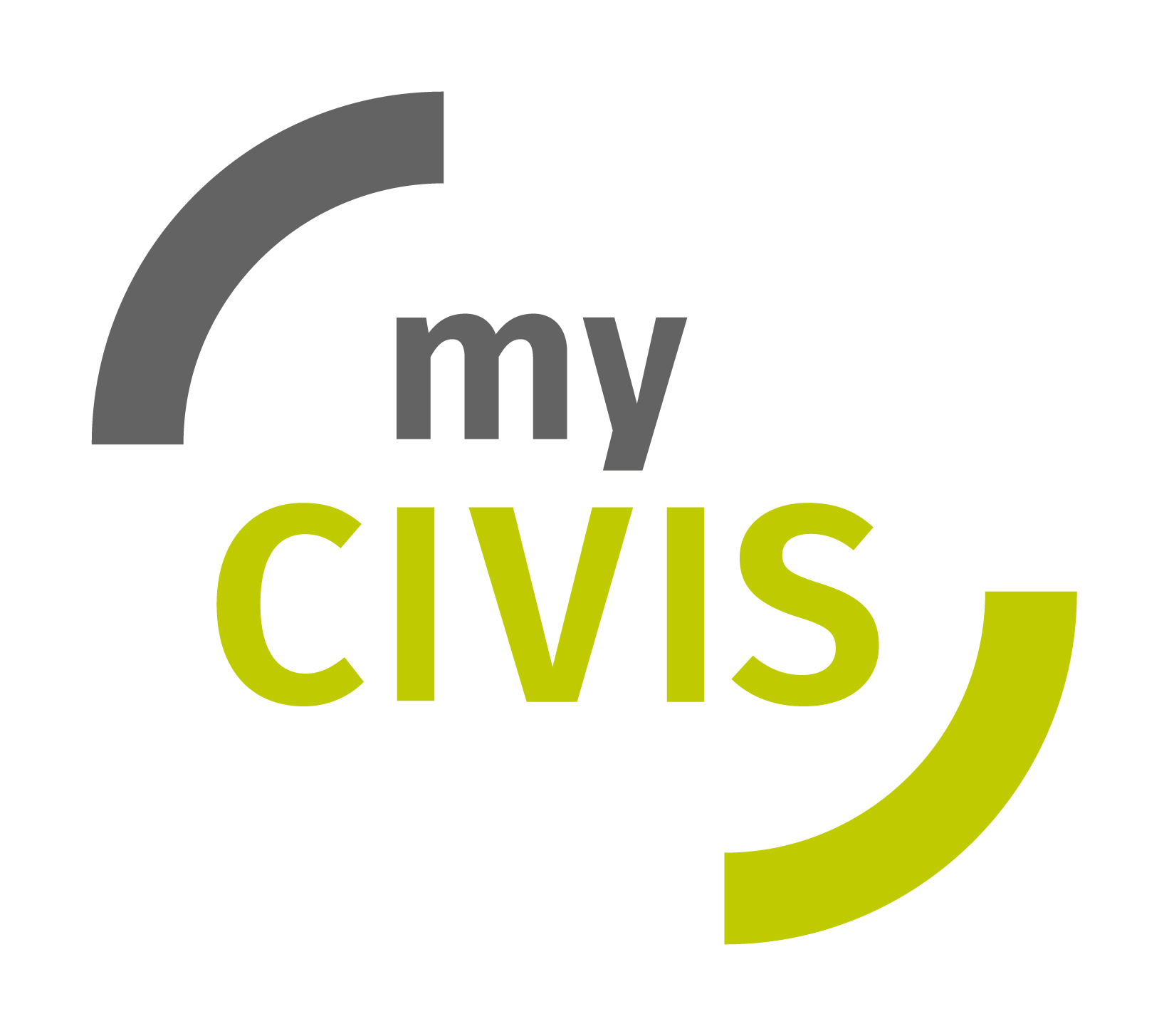 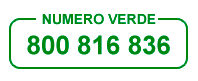 https://my.civis.bz.it